小清新PPT模板
适用中风产品品牌介绍
COMPANY：中国某某科技有限公司         DESIGNER: xiazaii               DATE:  202X-12-31
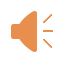 目录页
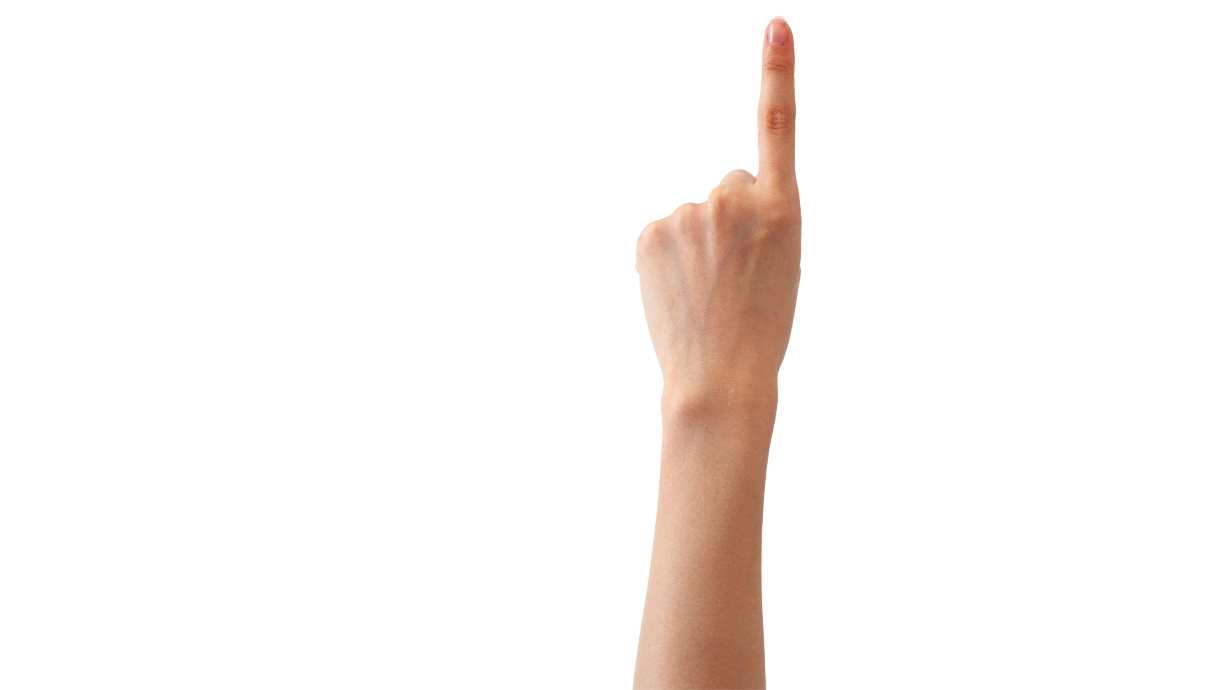 点击这里更改文字内容以上文字没有实际意义
点击这里更改文字内容以上文字没有实际意义
点击这里更改文字内容以上文字没有实际意义
点击这里更改文字内容以上文字没有实际意义
点击这里更改文字内容以上文字没有实际意义
点击这里更改文字内容以上文字没有实际意义
点击这里更改文字内容以上文字没有实际意义
点击这里更改文字内容以上文字没有实际意义
①更改文字内容
②更改文字内容
③更改文字内容
④更改文字内容
添加标题
添加标题
点击这里更改文字内容
以上文字没有实际意义
点击这里更改文字内容
以上文字没有实际意义
Title Here
Title Here
添加标题
添加标题
点击这里更改文字内容
以上文字没有实际意义
点击这里更改文字内容
以上文字没有实际意义
Title Here
Title Here
①更改文字内容
②更改文字内容
③更改文字内容
④更改文字内容
STEP
01
STEP
02
STEP
03
STEP
04
添加标题
添加标题
添加标题
添加标题
This is a sample text. Insert your desired text here.
This is a sample text. Insert your desired text here.
This is a sample text. Insert your desired text here.
This is a sample text. Insert your desired text here.
①更改文字内容
②更改文字内容
③更改文字内容
④更改文字内容
单击填加标题
这里输入文字这里输入文字这里输入文字这里输入文字这里输入文字这里输入文字
③ 
您的标题
① 
您的标题
② 
您的标题
单击填加标题
这里输入文字这里输入文字这里输入文字这里输入文字这里输入文字这里输入文字
单击填加标题
这里输入文字这里输入文字这里输入文字这里输入文字这里输入文字这里输入文字
①更改文字内容
②更改文字内容
③更改文字内容
④更改文字内容
添加标题
添加标题
点击这里更改文字内容
以上文字没有实际意义
点击这里更改文字内容
以上文字没有实际意义
添加标题
添加标题
点击这里更改文字内容
以上文字没有实际意义
点击这里更改文字内容
以上文字没有实际意义
①更改文字内容
②更改文字内容
③更改文字内容
④更改文字内容
2
请输入您的文字请输入您的文字
请输入您的文字请输入您的文字
1
请输入您的文字
1
请输入您的文字请输入您的文字
请输入您的文字请输入您的文字
请输入您的文字
3
2
请输入您的文字
请输入您的文字请输入您的文字
请输入您的文字请输入您的文字
4
3
请输入您的文字请输入您的文字
请输入您的文字请输入您的文字
请输入您的文字
标题
4
①更改文字内容
②更改文字内容
③更改文字内容
④更改文字内容
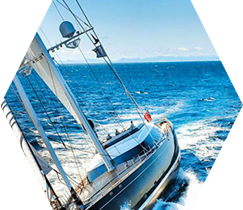 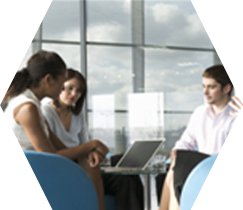 添加
文本
添加
文本
添加
文本
添加
文本
单击填加标题
单击填加文字内容单击填加文字内容
单击填加文字内容单击填加文字内容
②更改文字内容
①更改文字内容
③更改文字内容
④更改文字内容
添加标题
添加标题
点击这里更改文字内容
以上文字没有实际意义
点击这里更改文字内容
以上文字没有实际意义
Sample
TEXT
添加标题
添加标题
点击这里更改文字内容
以上文字没有实际意义
点击这里更改文字内容
以上文字没有实际意义
②更改文字内容
①更改文字内容
③更改文字内容
④更改文字内容
添加标题
添加标题
添加标题
添加标题
01
02
03
04
点击这里更改文字内容
以上文字没有实际意义
点击这里更改文字内容
以上文字没有实际意义
点击这里更改文字内容
以上文字没有实际意义
点击这里更改文字内容
以上文字没有实际意义
②更改文字内容
①更改文字内容
③更改文字内容
④更改文字内容
添加标题
添加标题
点击这里更改文字内容
以上文字没有实际意义
点击这里更改文字内容
以上文字没有实际意义
添加标题
添加标题
点击这里更改文字内容
以上文字没有实际意义
点击这里更改文字内容
以上文字没有实际意义
②更改文字内容
①更改文字内容
③更改文字内容
④更改文字内容
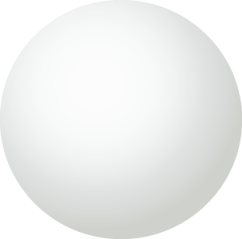 Some Title Here
Some Title Here
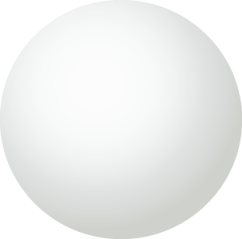 Some Title Here
Some Title Here
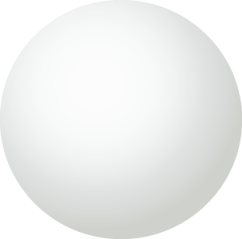 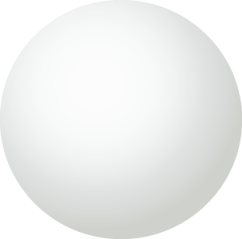 ②更改文字内容
①更改文字内容
③更改文字内容
④更改文字内容
添加标题
添加标题
This is a sample text. Insert your desired text here. Again, this is a dummy text, enter your own text here.

This is a sample text. Insert your desired text here. Again, this is a dummy text, enter your own text here.
添加标题
添加标题
Sample
TEXT
添加标题
添加标题
添加标题
添加标题
添加标题
②更改文字内容
①更改文字内容
③更改文字内容
④更改文字内容
添加标题
添加标题
添加标题
添加标题
点击修改文字
这是指由消费者组织的
点击修改文字
这是指由消费者组织的
点击修改文字
这是指由消费者组织的
点击修改文字
这是指由消费者组织的
③更改文字内容
①更改文字内容
②更改文字内容
④更改文字内容
添加标题
添加标题
添加标题
添加标题
This is a sample text. Insert your desired text here.
This is a sample text. Insert your desired text here.
This is a sample text. Insert your desired text here.
This is a sample text. Insert your desired text here.
③更改文字内容
①更改文字内容
②更改文字内容
④更改文字内容
添加标题
添加标题
点击这里更改文字内容
以上文字没有实际意义
点击这里更改文字内容
以上文字没有实际意义
添加标题
添加标题
点击这里更改文字内容
以上文字没有实际意义
点击这里更改文字内容
以上文字没有实际意义
③更改文字内容
①更改文字内容
②更改文字内容
④更改文字内容
添加标题
Sample Text.
This is a sample text. Insert your desired text here. Again, this is a dummy text, enter your own text here.

This is a sample text. Insert your desired text here. Again, this is a dummy text, enter your own text here.
Sample Text.
Sample Text.
Sample Text.
③更改文字内容
①更改文字内容
②更改文字内容
④更改文字内容
添加标题
点击这里更改文字内容
以上文字没有实际意义
添加标题
点击这里更改文字内容
以上文字没有实际意义
添加标题
点击这里更改文字内容
以上文字没有实际意义
添加标题
点击这里更改文字内容
以上文字没有实际意义
③更改文字内容
①更改文字内容
②更改文字内容
④更改文字内容
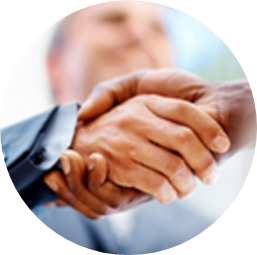 单击此处添加标题
单击此处添加文本
单击此处添加文本
单击此处添加文本
单击此处添加文本
单击此处添加文本
单击此处添加文本
单击此处添加文本
④更改文字内容
①更改文字内容
②更改文字内容
③更改文字内容
添加标题
添加标题
添加标题
添加标题
This is a sample text. Insert your desired text here.
This is a sample text. Insert your desired text here.
This is a sample text. Insert your desired text here.
This is a sample text. Insert your desired text here.
④更改文字内容
①更改文字内容
②更改文字内容
③更改文字内容
这里填写小标题
这里填写小标题
此处添加标题文字
此处添加标题文字
此处添加标题文字
此处添加标题文字
这里填写小标题
这里填写小标题
此处添加标题文字
此处添加标题文字
此处添加标题文字
此处添加标题文字
④更改文字内容
①更改文字内容
②更改文字内容
③更改文字内容
添加标题
添加标题
添加标题
添加标题
点击这里更改文字内容
以上文字没有实际意义
点击这里更改文字内容
以上文字没有实际意义
点击这里更改文字内容
以上文字没有实际意义
点击这里更改文字内容
以上文字没有实际意义
④更改文字内容
①更改文字内容
②更改文字内容
③更改文字内容
添加标题
添加标题
添加标题
添加标题
点击这里更改文字内容
以上文字没有实际意义
点击这里更改文字内容
以上文字没有实际意义
点击这里更改文字内容
以上文字没有实际意义
点击这里更改文字内容
以上文字没有实际意义
THANKS
谢谢聆听
COMPANY：中国某某科技有限公司         DESIGNER:  xiazaii               DATE:  202X-12-31